Задание на
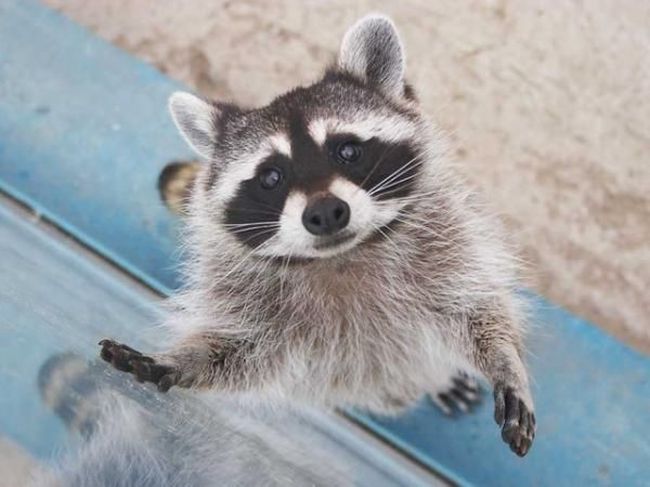 Привет, меня зовут Енотик. Я хочу, чтобы ты посчитал, сколько капелек не хватает для полного ведра воды.
В ведре находится 6 капелек, а для полного ведра нужно 10. Сколько капелек не хватает?
4
7
3
1
Неправильно
Правильно